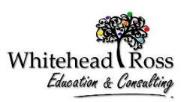 Traineeships
‘Pathway to Payday’
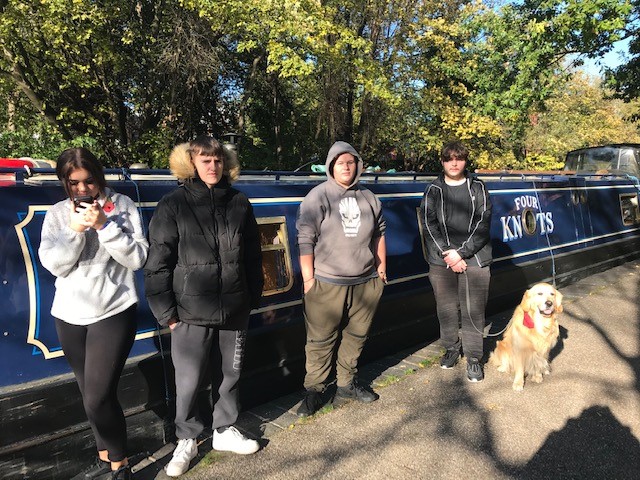 Jo Thomson, Engagement Manager
and
Emma Stewart, Skills Manager
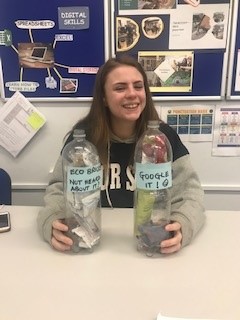 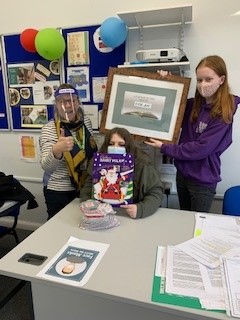 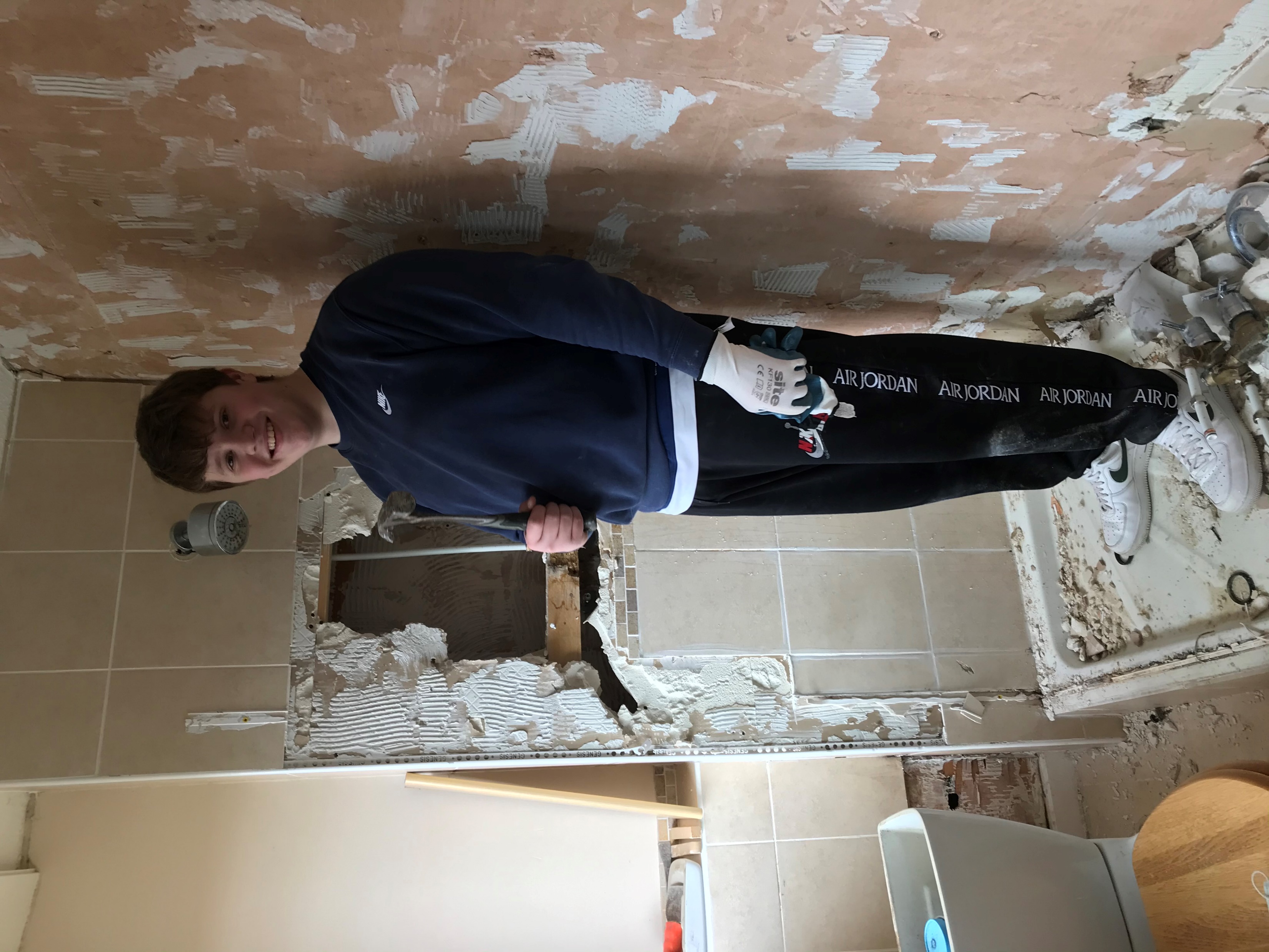 The Traineeship has helped to advise me about future career choices.
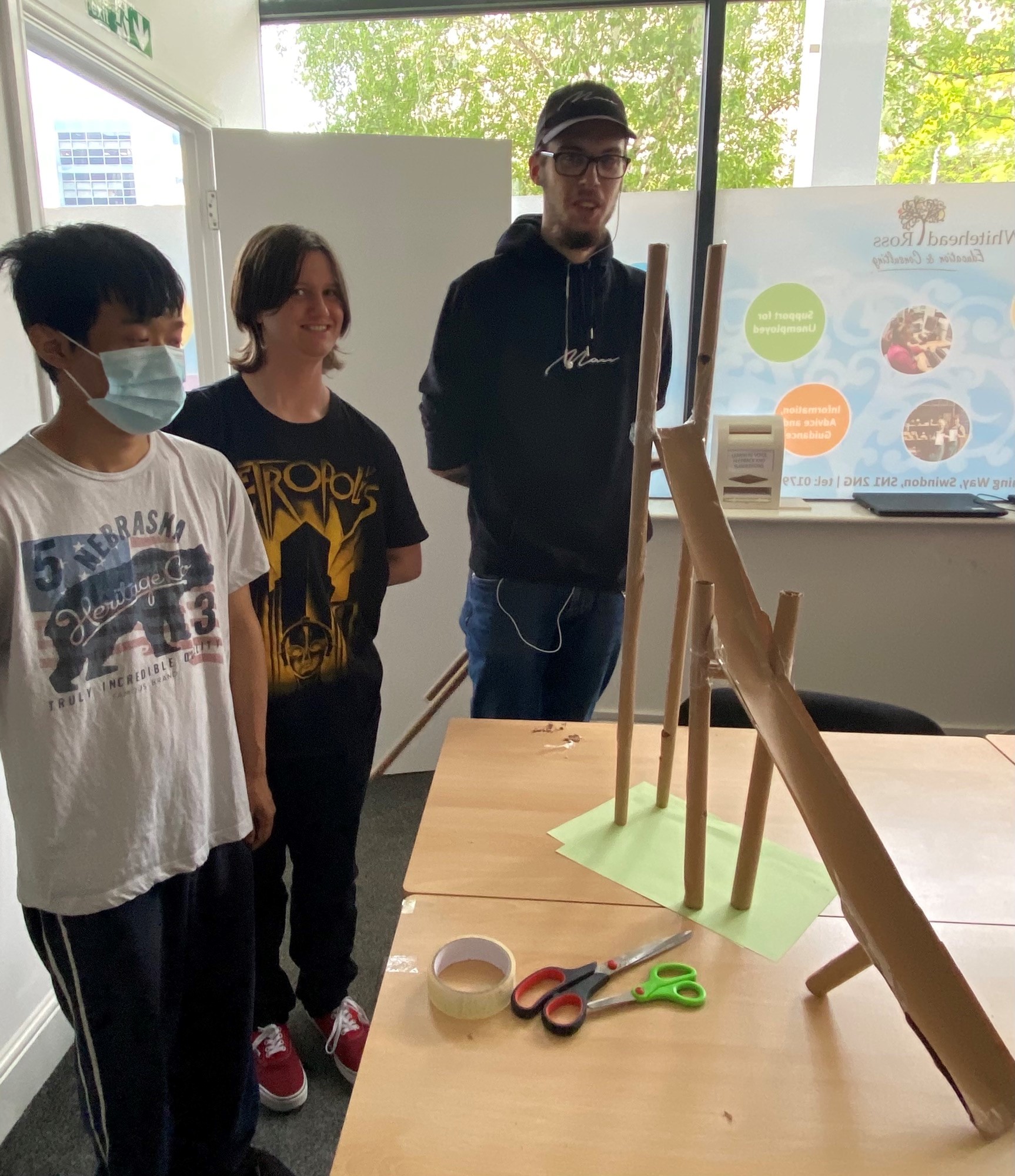 Flexible Traineeship Programme for 
16-24 Year Olds.
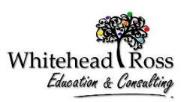 Join anytime
Up to 6 month programme
15 hours per week – classroom based
Maths and English Functional Skills 
Employability and Life Skills
Digital Skills

70 hours total voluntary work experience (approx. 2 days per week)
Matched to suit skills, interests and future career plans
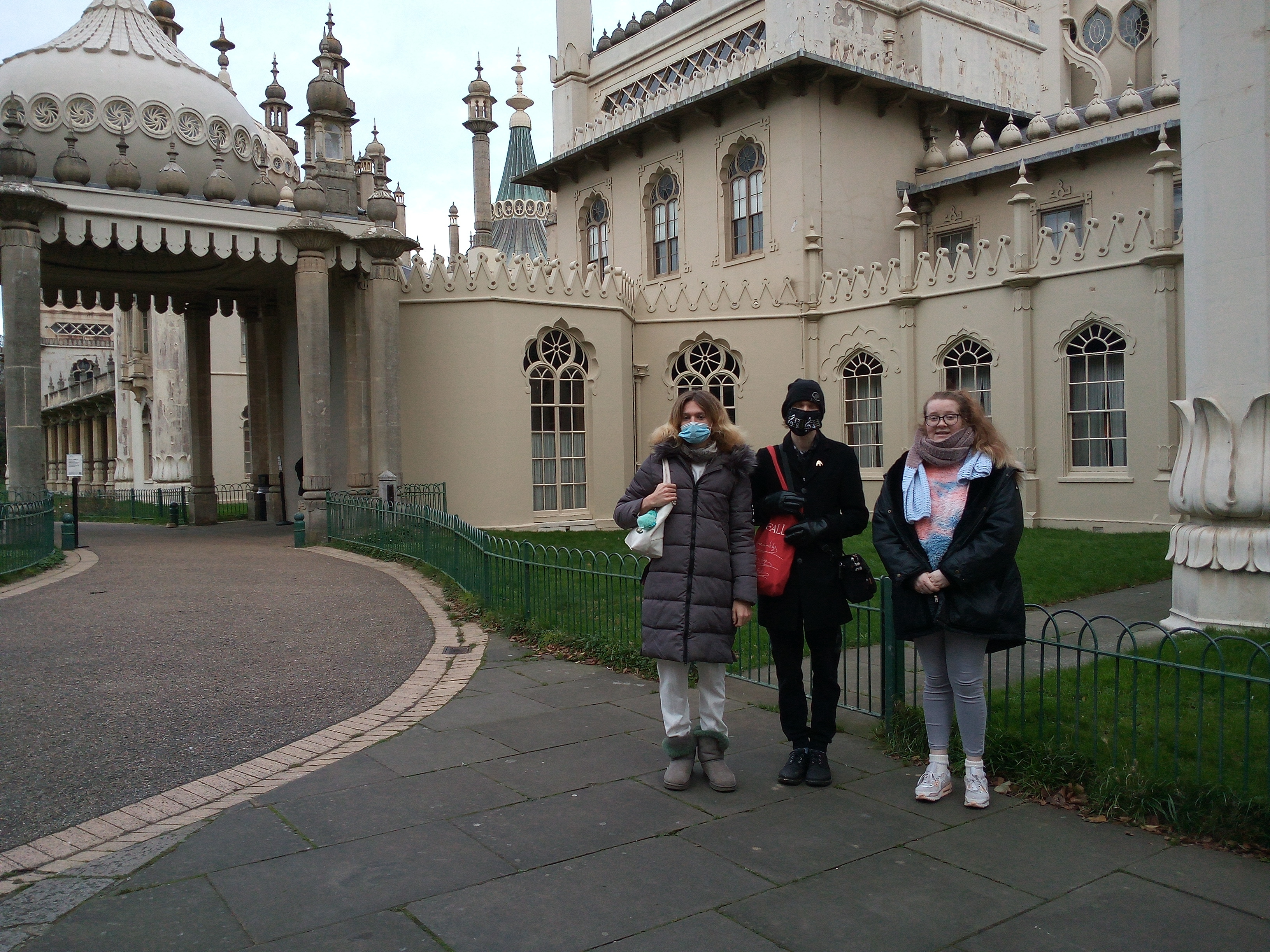 I have enjoyed making new friends since starting the Traineeship.
PROGRESSION ROUTE INTO KICKSTART, APPRENTICESHIP OR PAID EMPLOYMENT
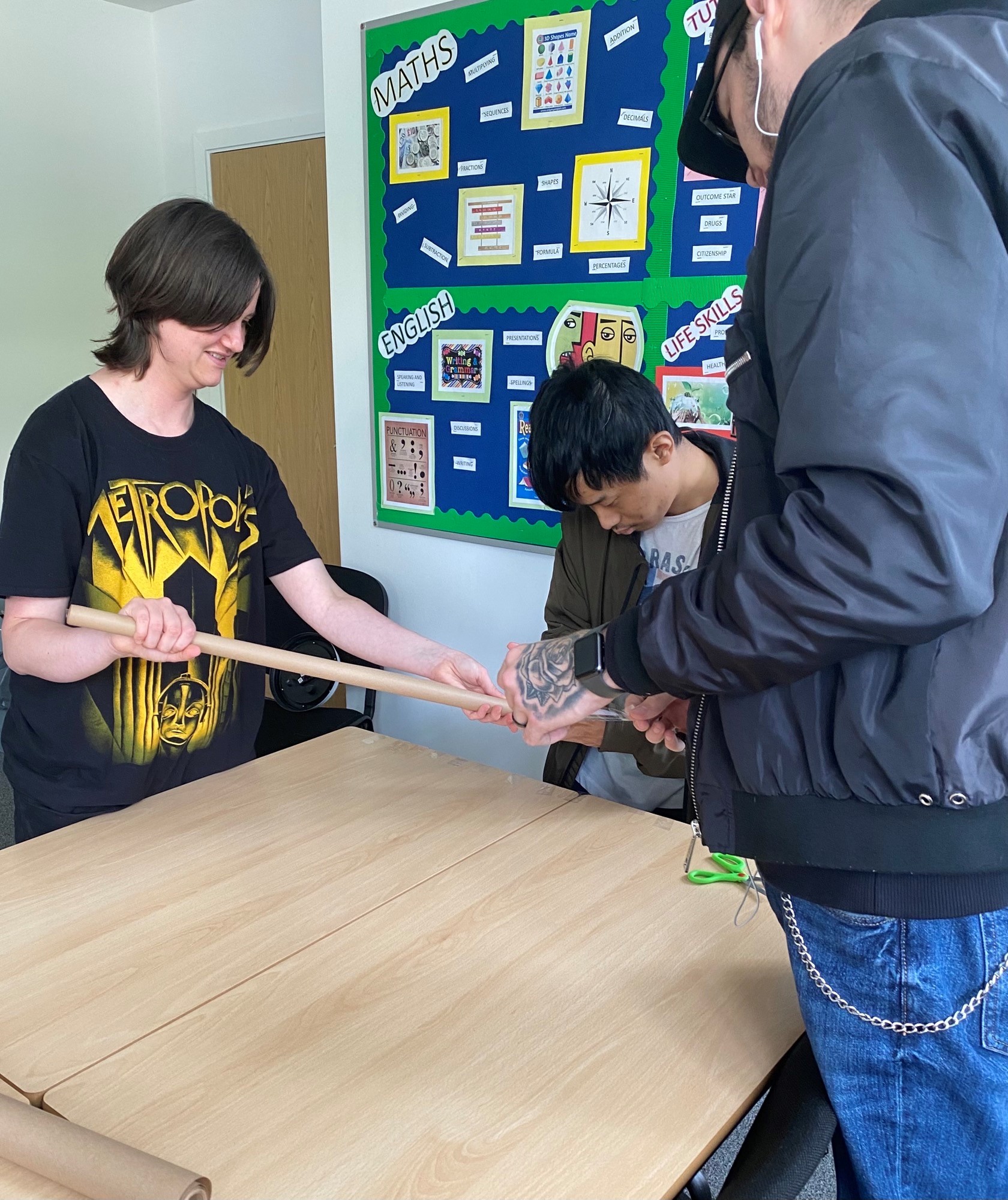 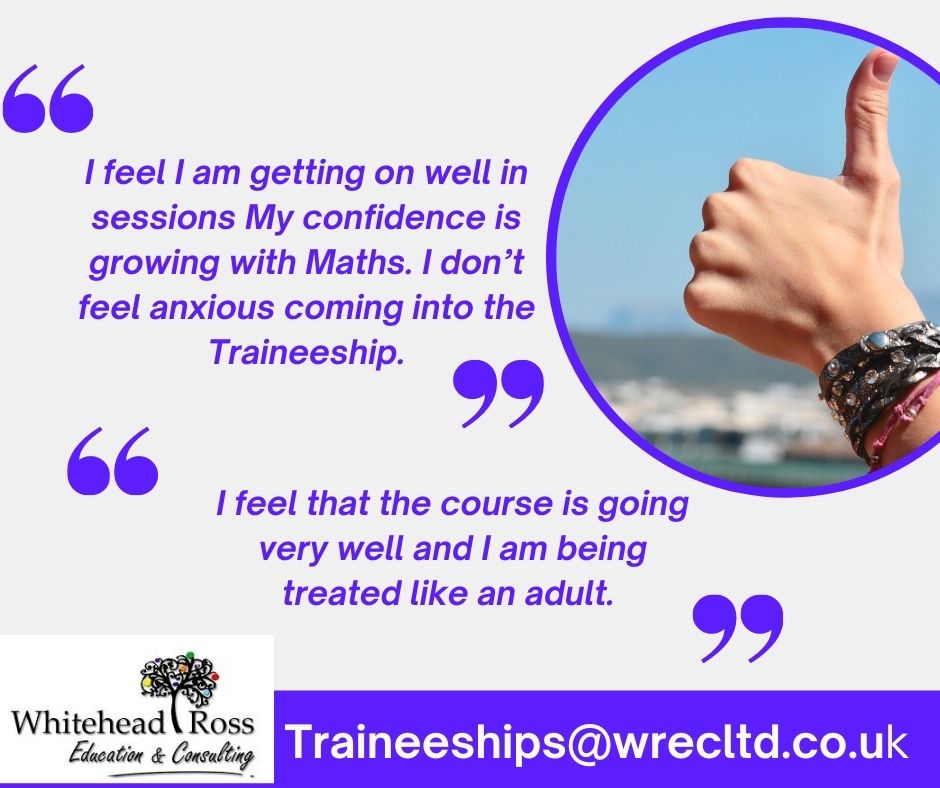 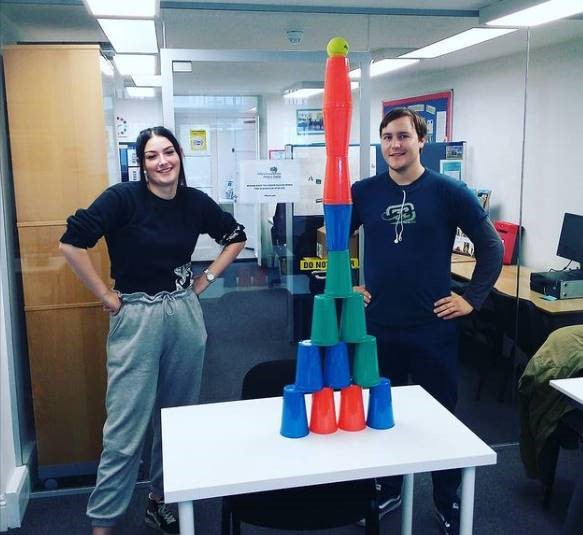 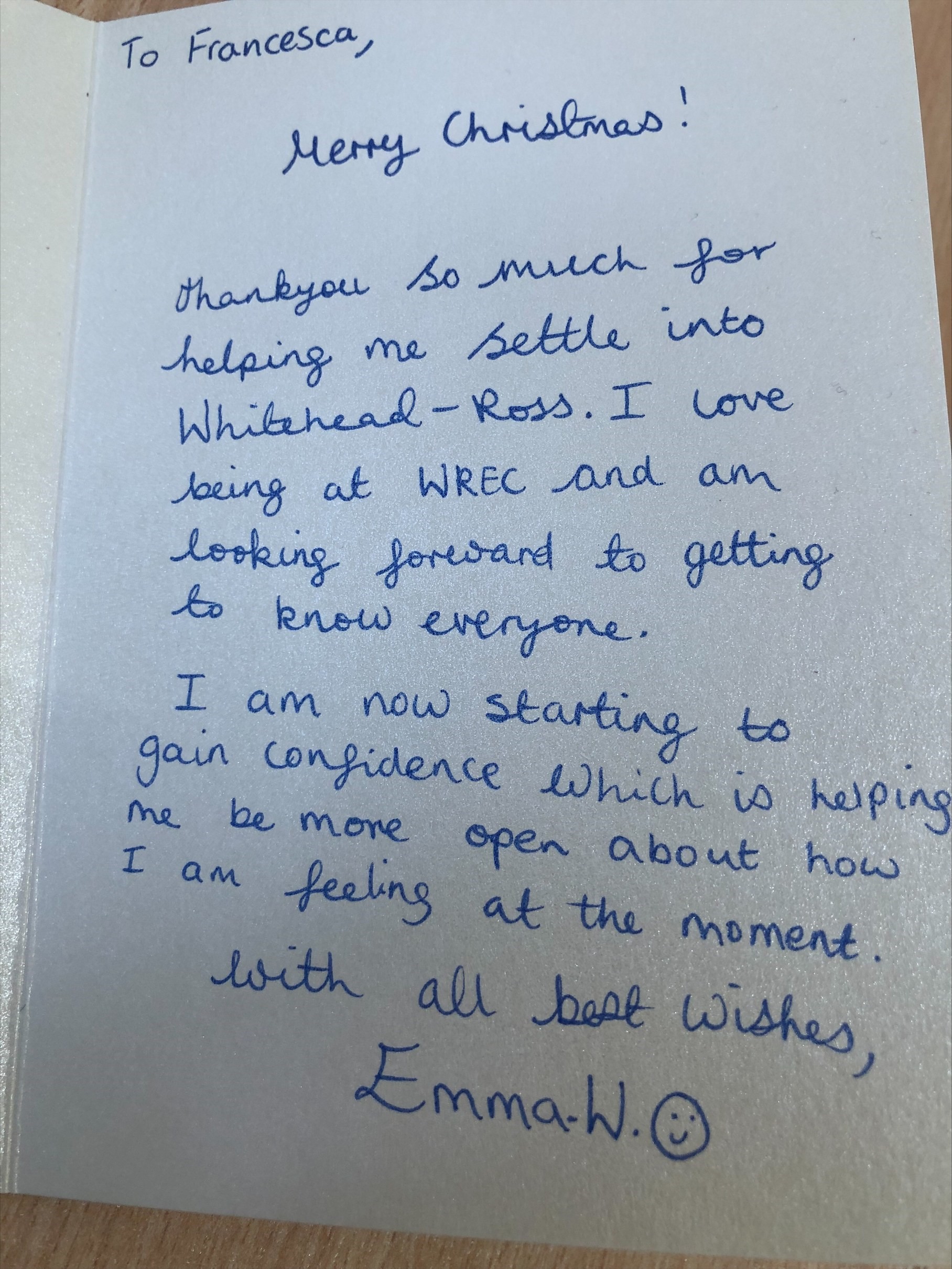 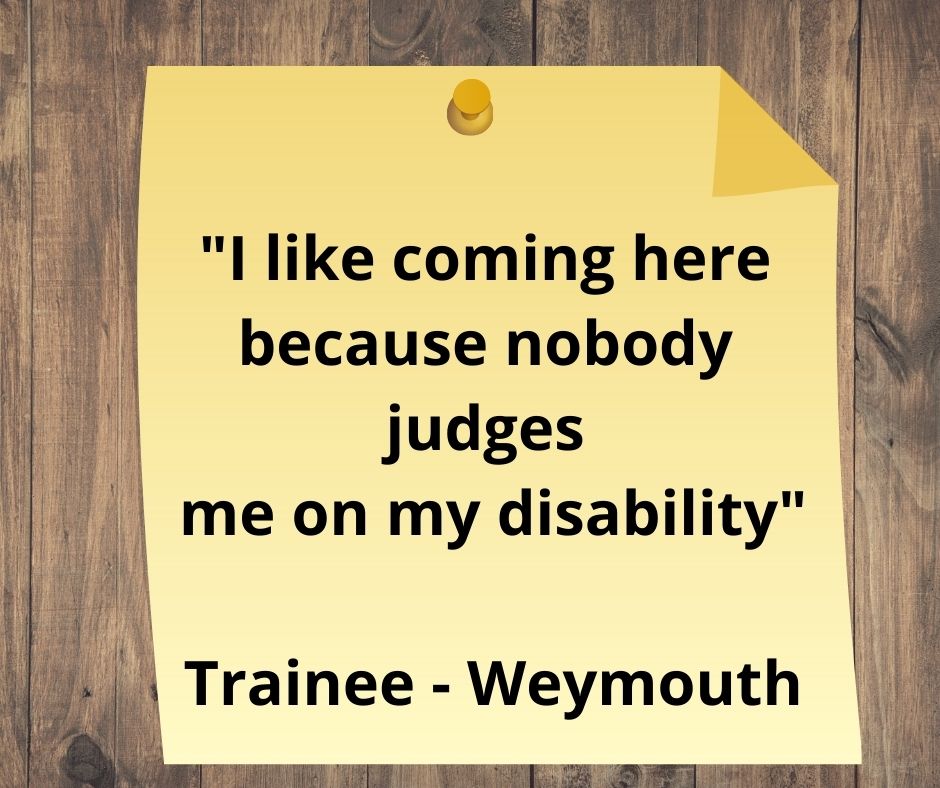 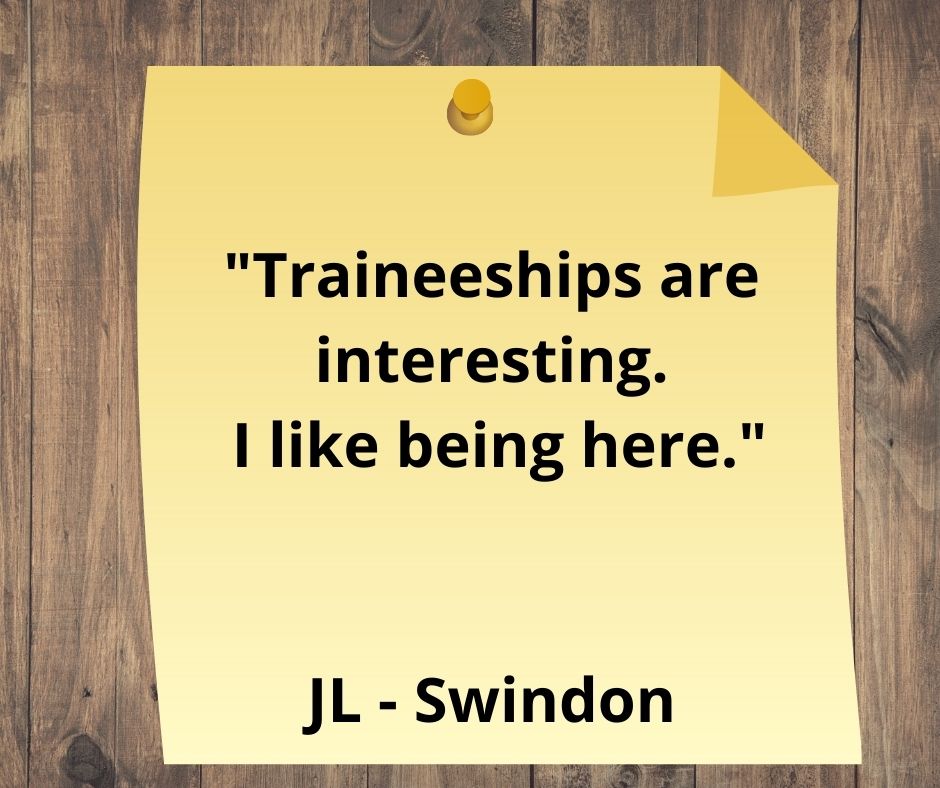 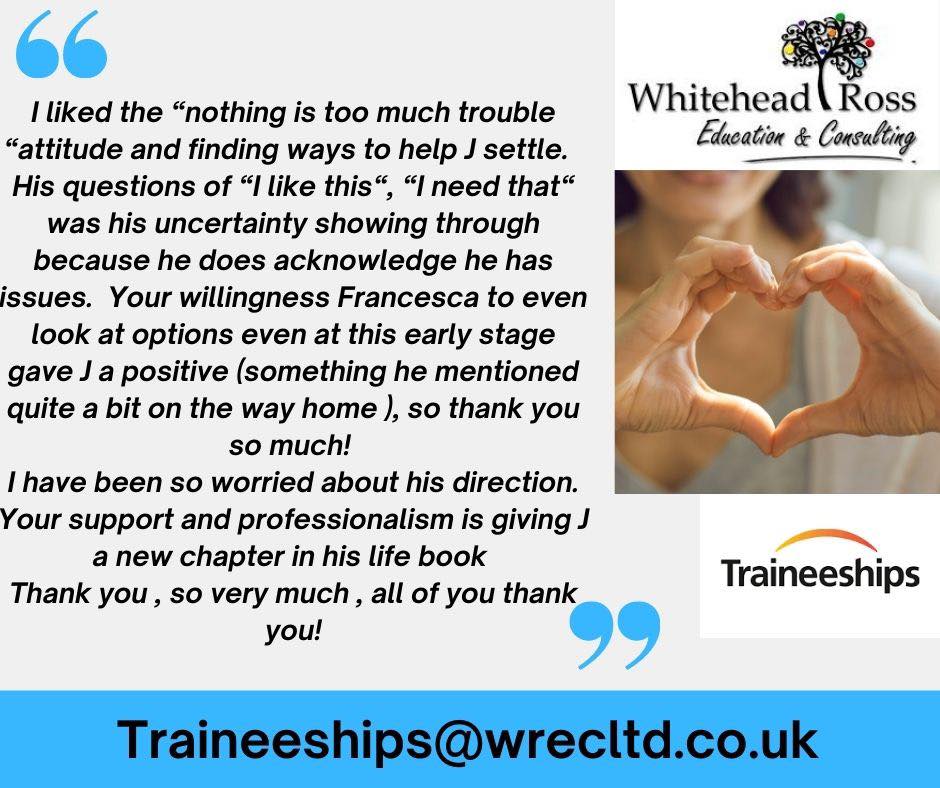 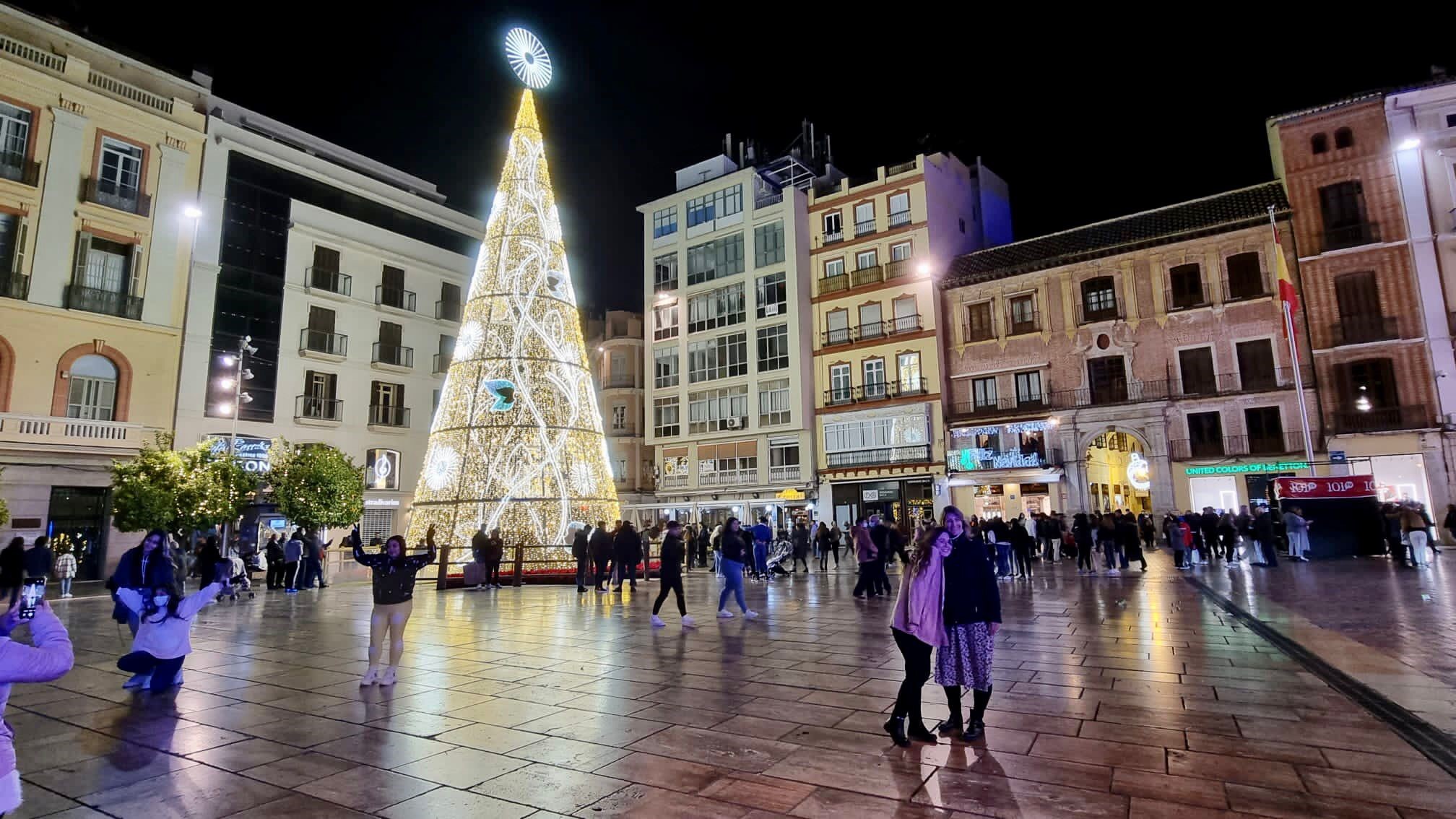 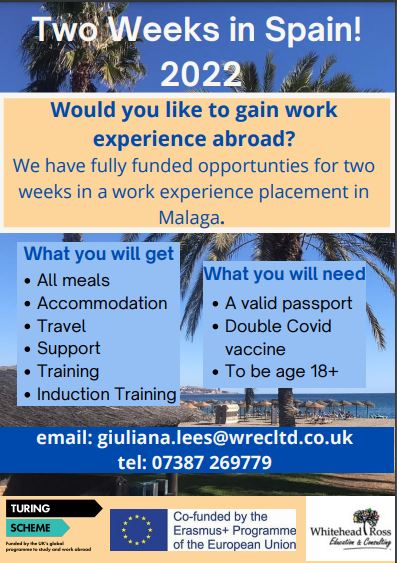 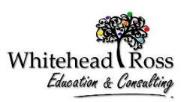 Email traineeships@wrecltd.co.uk
Telephone – 07387 269779